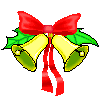 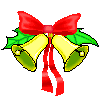 Hát
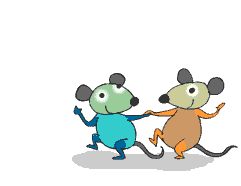 II. Kiểm tra dụng cụ của học sinh.
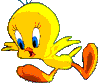 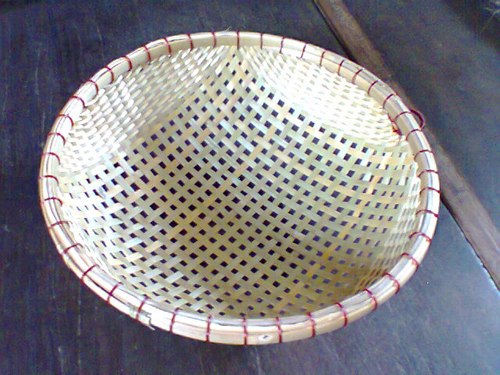 Đây là vật gì?
Đồ dùng này được làm bằng vật liệu gì?
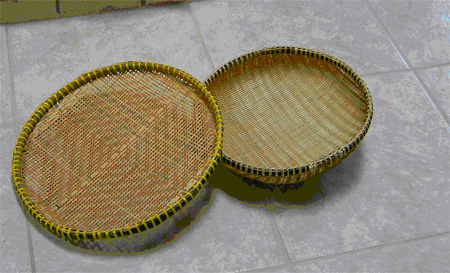 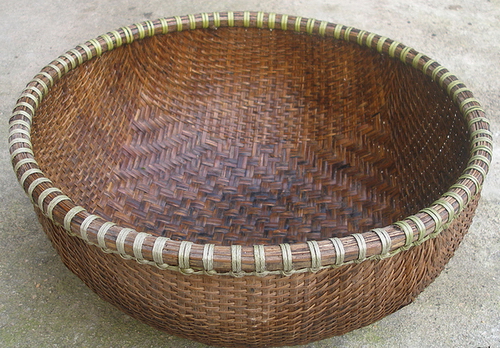 MỘT SỐ SẢN PHẨM KHÁC ỨNG DỤNG CÁCH ĐAN NONG MỐT
Cái nong, nia
Cái thúng
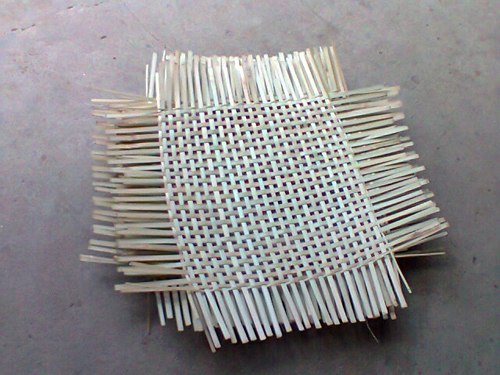 Cách đan nong mốt ?
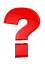 Để biết được cách đan nong mốt chúng ta cùng vào bài học hôm nay.
Thủ công
Bài 12: Đan nong mốt (Tiết 1)
Hoạt động 1: Quan sát và nhận xét mẫu
Tấm đan nong mốt có hình gì?
Em có nhận xét gì về màu sắc của nan dọc, nan ngang và nan nẹp?
Tấm đan có mấy màu?
Hai màu nền được đan như thế nào?
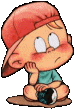 Lưu ý: Nên chọn màu sắc của các nan dọc, nan ngang và nan dán nẹp khác màu nhau, để tấm đan đẹp hơn, nổi bật hơn.
Hoạt động 2: Hướng dẫn học sinh thao tác mẫu
Bước 1: Kẻ, cắt các nan
Cắt các nan dọc
Cắt 7 nan ngang
Cắt 4 nan để làm nẹp xung quanh
Chuẩn bị vật liệu:
Hai tờ giấy màu có kích thước như nhau, để cắt các nan dọc và nan ngang, như hình vẽ.
9 ô
9 ô
4ô
9ô
Có thể sử dụng bìa cứng không có ô sẵn để kẻ như sau:
Một tờ giấy có chiều dài 9 ô, ngang 4 ô để làm nẹp xung quanh.
1 ô
1 ô
Cắt các nan ngang (tờ giấy màu đỏ)






Chúng ta có 7 nan ngang như sau:
Cắt các nan dọc (tờ giấy màu xanh)
Cắt đến đây








6
7
Nan 1
2
4
5
9
3
8
Đường nối liền các nan
4ô
9ô
Cắt bốn nan làm nẹp xung quanh 
(tờ giấy màu xanh lục)



1 ô
Chúng ta có 4 nan làm nẹp xung quanh
9 ô
Các vật liệu đã chuẩn bị như sau:
Bước 2: Tiến hành đan nong mốt
Nguyên tắc đan nong mốt:
Nhấc 1 nan, đè 1 nan và lệch nhau 1 nan dọc, giữa 2 nan dọc liền kề. Đan xong mỗi nan cần dồn lại cho khít để tấm đan đẹp hơn.
Nan 1
2
6
3
4
5
7
8
9
Đan nan ngang thứ nhất: 
Nhấc các nan 2, 4, 6, 8 và đè các nan 1, 3, 5, 7, 9.
Nan 1
2
6
3
4
5
7
8
9
Đan nan ngang thứ hai: 
Nhấc các nan 1, 3, 5, 7, 9 và đè các nan 2, 4, 6, 8.
Nan 1
2
6
3
4
5
7
8
9
Đan nan ngang thứ hai: 
Nhấc các nan 1, 3, 5, 7, 9 và đè các nan 2, 4, 6, 8.
Đan nan ngang thứ ba giống như đan nan thứ nhất
Nan 1   2  3  4  5   6  7   8   9
Đan nan ngang thứ tư giống như đan nan thứ hai
Nan 1  2   3   4   5   6    7   8   9
Nan 1   2  3   4  5  6   7   8  9
Nan 1   2  3   4  5   6   7  8  9
Bôi keo dán
Bôi keo dán
Bôi keo dán
Bôi keo dán
Bôi keo dán
Bước 3: Dán nẹp chung quanh tấm đan.
Sản phẩm hoàn thành
Các nguyên vật liệu chuẩn bị cho bài học như thế nào ?
Hãy nêu lại nguyên tắc đan nong mốt bằng giấy bìa?
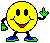 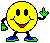 IV. Củng cố, dặn dò
Về nhà chuẩn bị các dụng cụ giống như dụng cụ của tiết học hôm nay, để tiết 2 thực hành
Nguyên tắc đan nong mốt là: nhấc 1 nan, đè 1 nan và lệch nhau 1 nan dọc, giữa 2 nan dọc liền kề. Đan xong mỗi nan cần dồn lại cho khít để tấm đan đẹp hơn.